Putting the Fun Back into Club Meetings
We can do fun activities that still teach and keep 
youth involved in club meetings
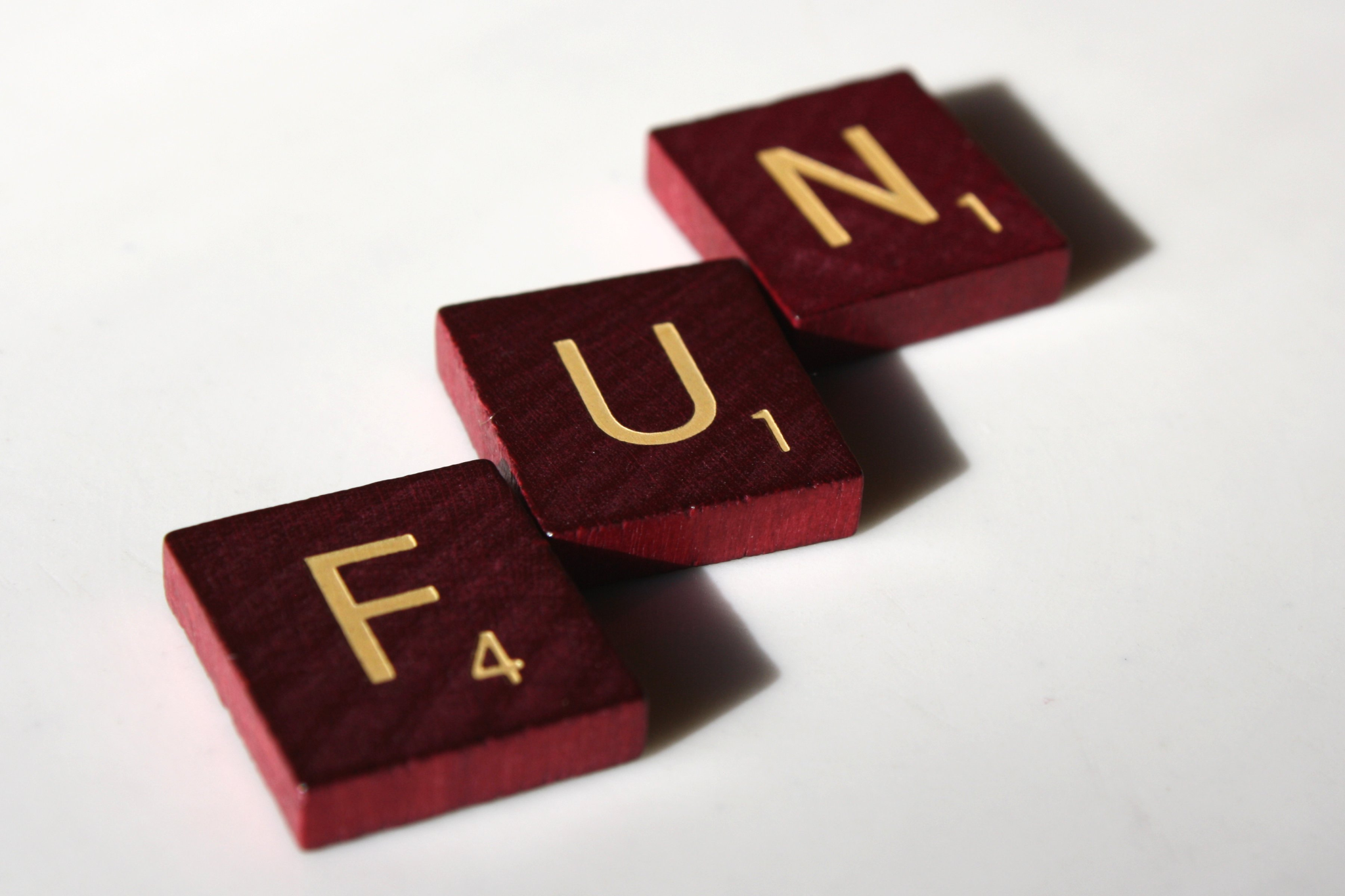 1
The Cone of Learning
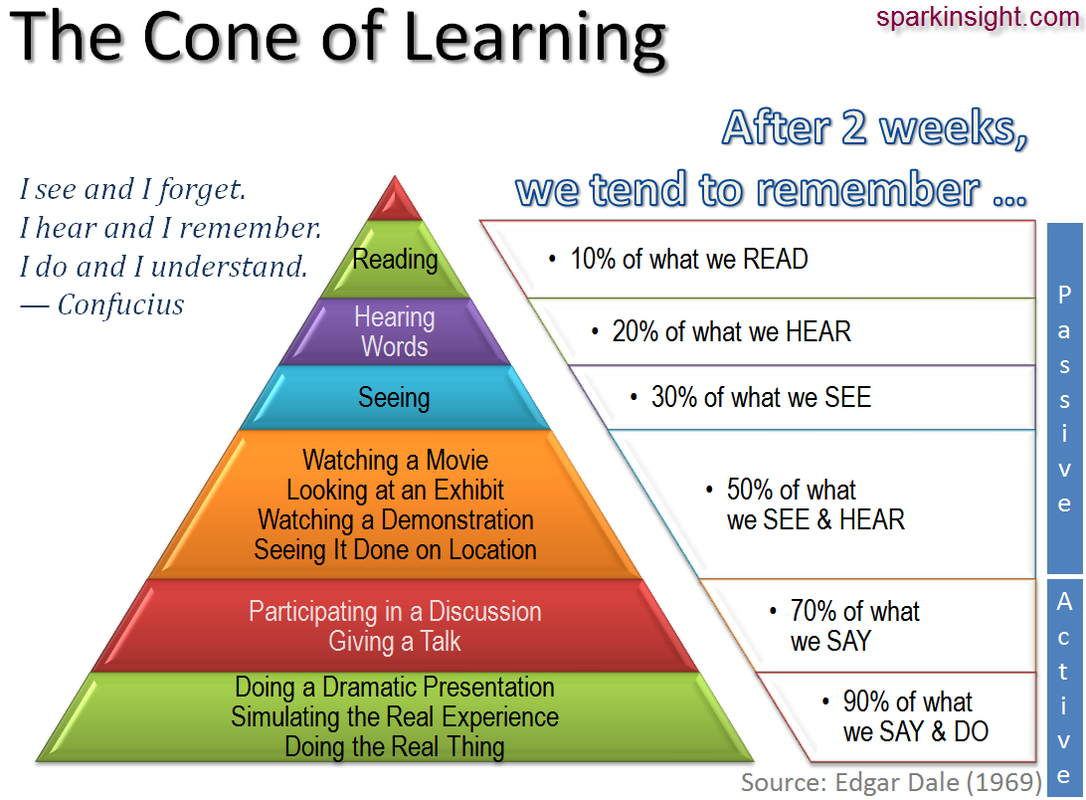 2
[Speaker Notes: Edgar Dale’s Cone of Learning
5%-15% Verbal or Written
10%-20% Visual
40%-50% Visual and Verbal
60%- 70% Discussion
90% of what you experience]
Discussion= Taking Recreation to the next level
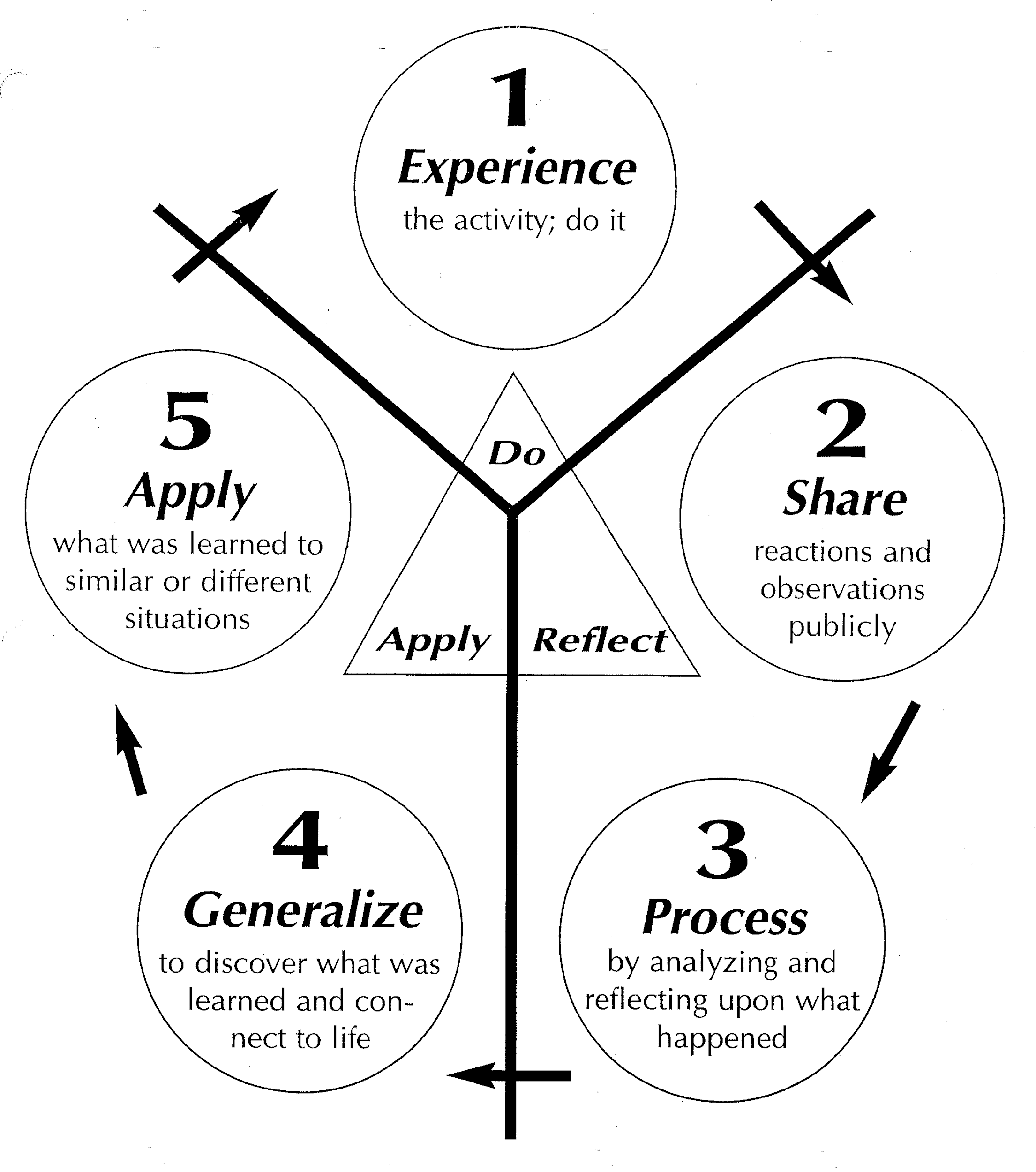 “What”, “So What?”, and “Now What”.
What- what happened during the activity
So What- what could have gone better or different? How would you do it now since you have been through the activity? 
Now What- how to act on the experience by choosing the best alternative and reapplying them to other situations. How do I apply this to my life?
3
[Speaker Notes: The key part of taking a game into a learning experience is the discussion after the activity.
You must utilize the experiential learning model and complete the circle of how do I apply what I just did in a 4-H club meeting to my life.]
Different Types of Recreation

Mixers- Starters, creating a welcoming environment 
Get to know your 4-H Club members
M & M Madness
Inquiring Minds
Would You Rather
Group Juggle 
I Love This Game
4
Activities
Socialize and Teambuilding
Brain Teasers 
Crossed/Uncrossed
Get the group moving again
Simon Says
5
Socializers and Teambuilding Activities
A big part of your program
Tower Building
Raccoon Circle 
Add a Word
Risk
Line and Circle Dancing	
Magic Carpet
6